Doubling Youth Shooting Sports Participation in 5 Years
Jon Zinnel
Conservation & Youth Shooting Sports Program Manager
Federal, Remington, HEVI-Shot & CCI Ammunition
Topics: 
 - History of Myself & Motivation
 - Introduction to Dennis
History of Our Company Support
 - Hurdles We All Face
 - Finding, Keeping and Supporting Partners


Choosing a Winning Strategy!
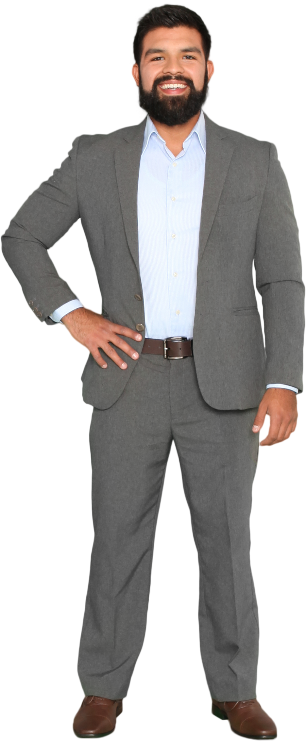 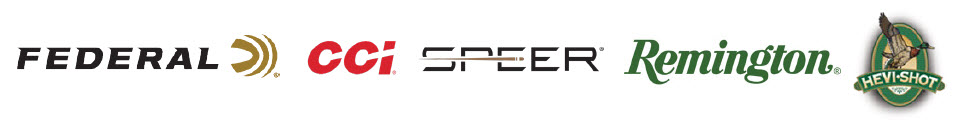 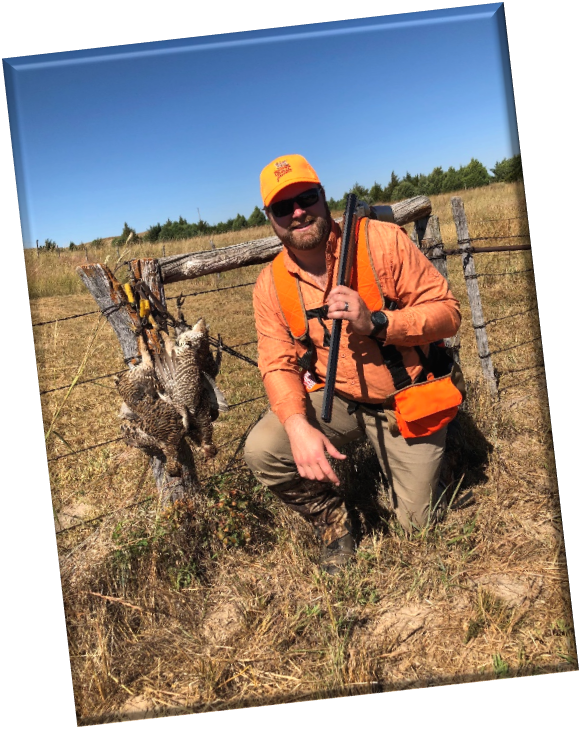 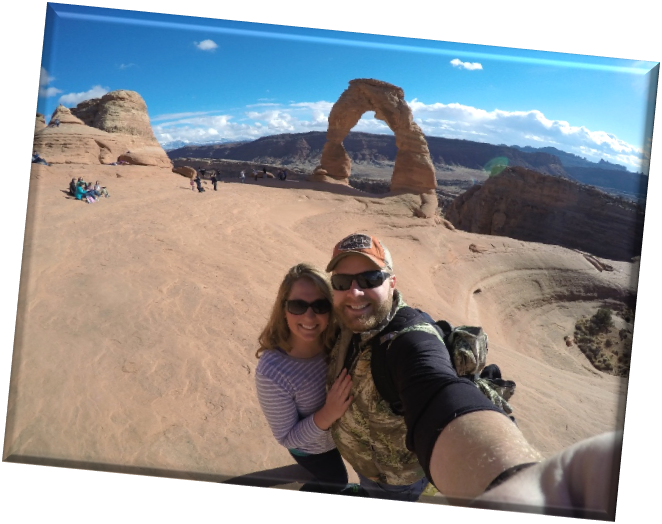 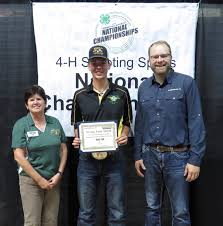 FUN
FAMILY
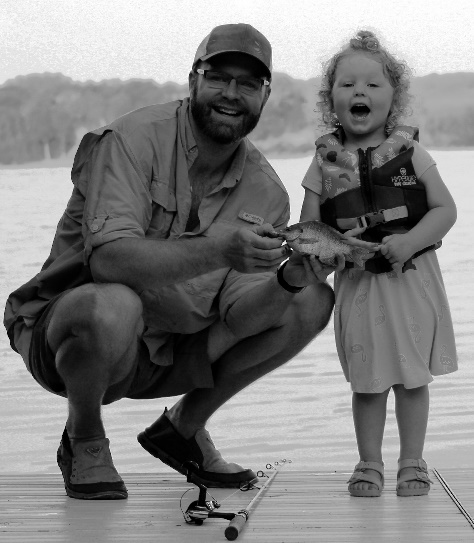 DEVELOPMENT
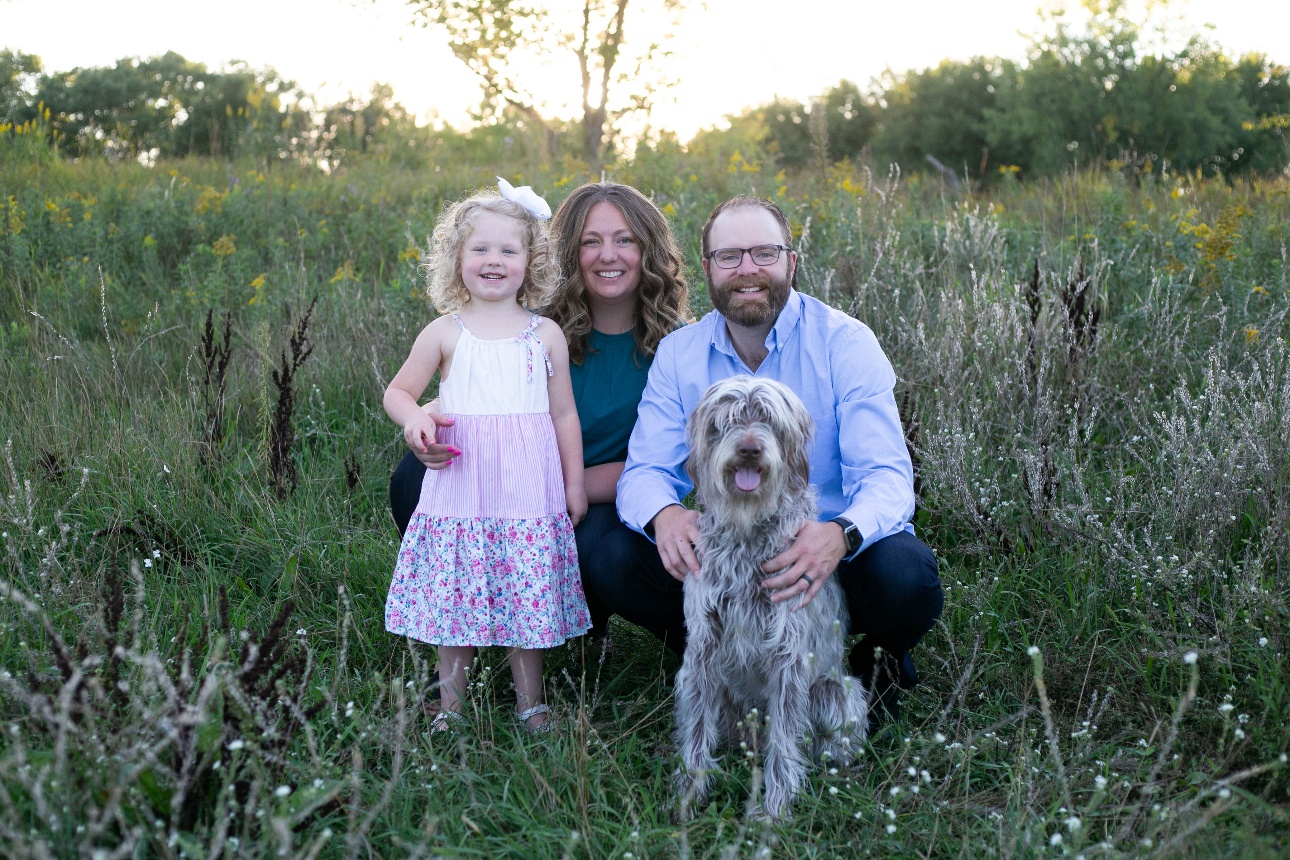 OUTDOORS
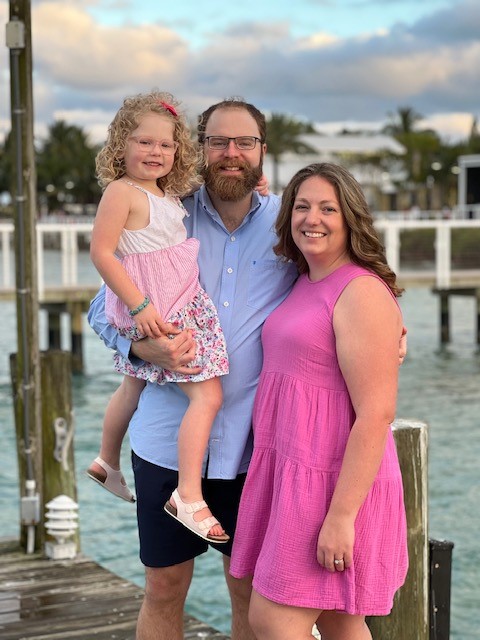 PASSION
LAUGHING
LEGACY
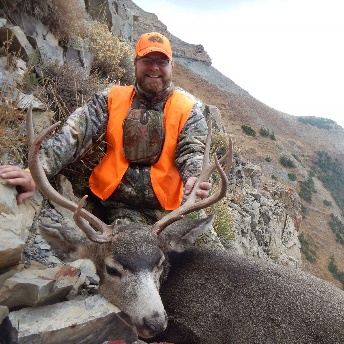 FUTURE
INDUSTRY
COMMUNITY
AMERICA
FRIENDS
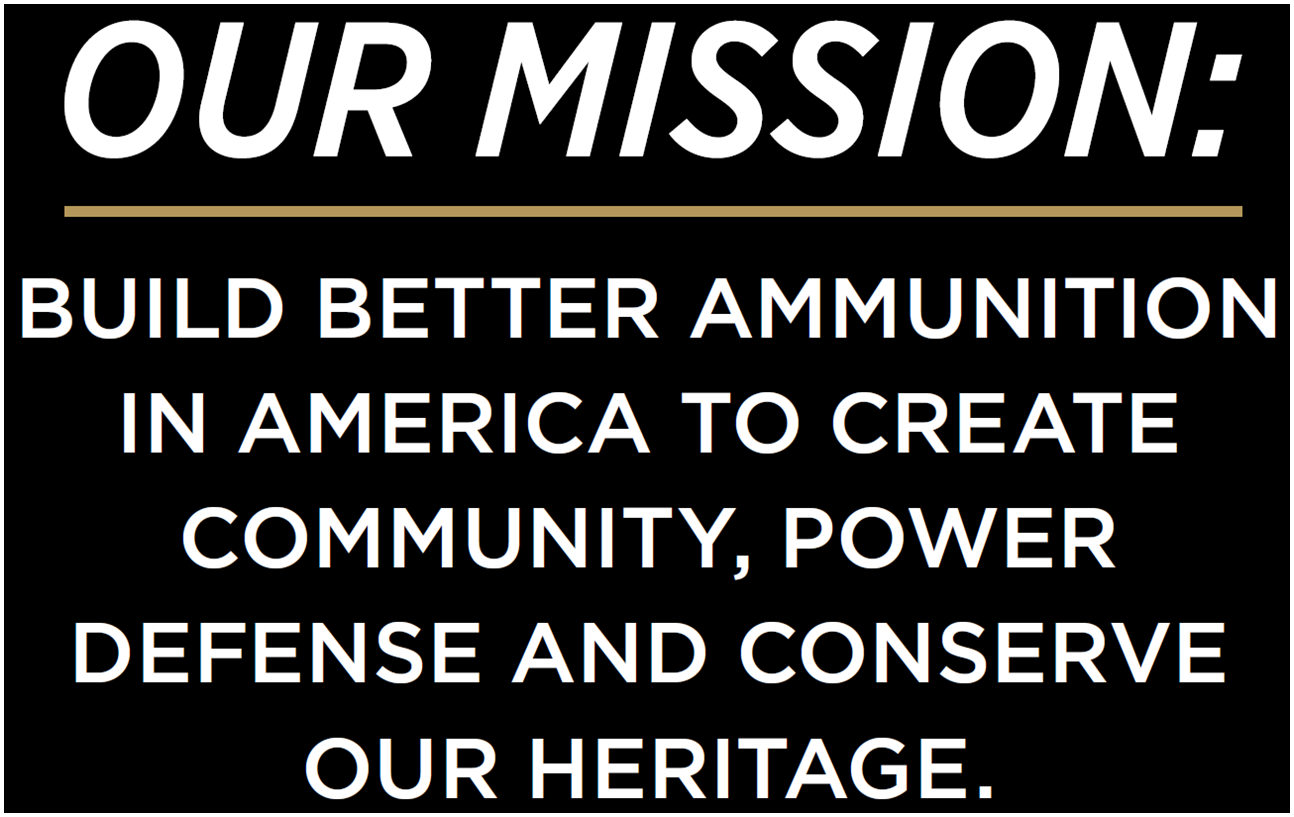 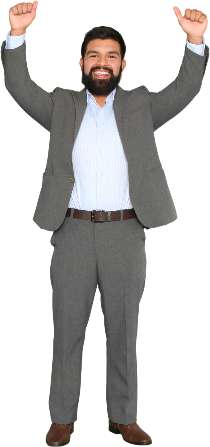 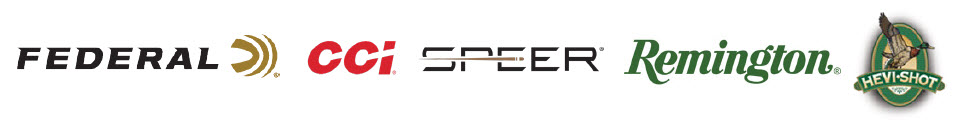 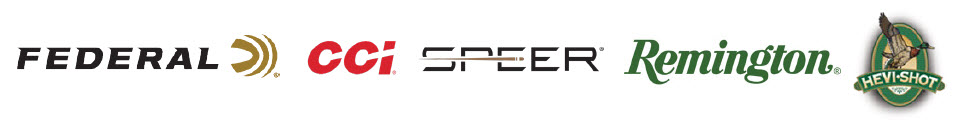 Education & Youth Support
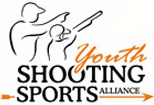 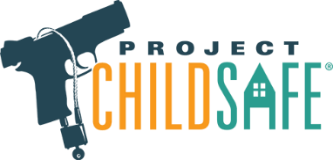 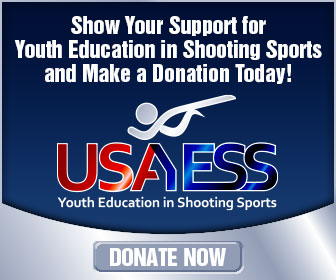 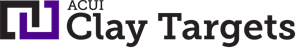 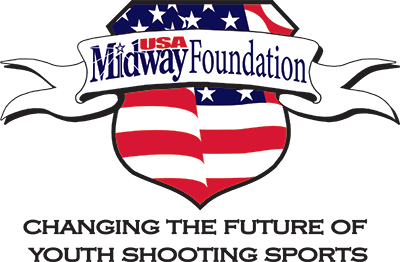 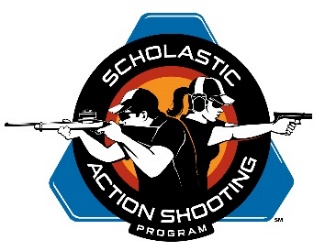 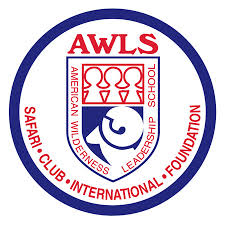 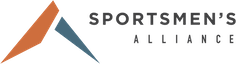 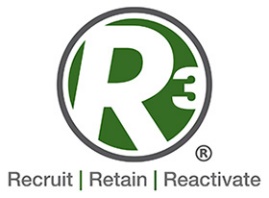 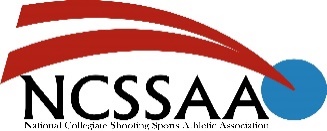 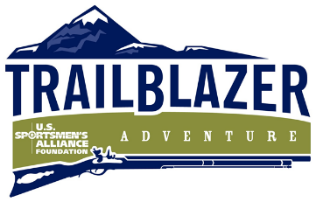 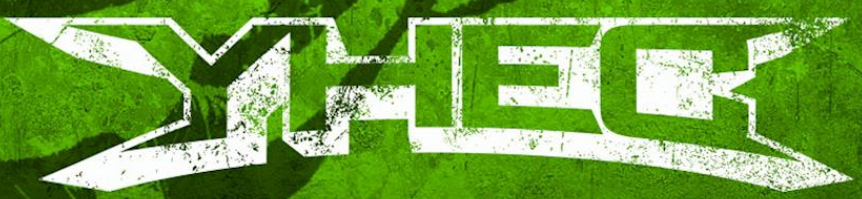 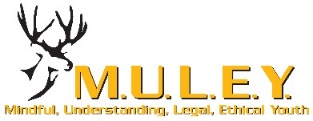 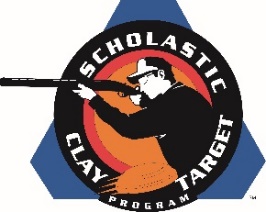 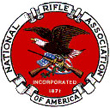 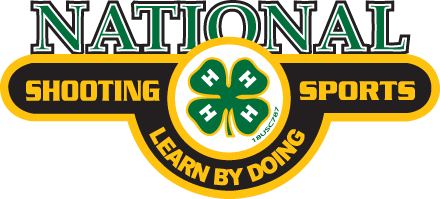 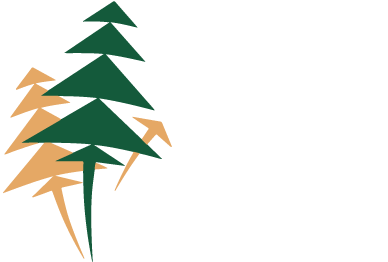 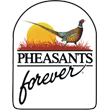 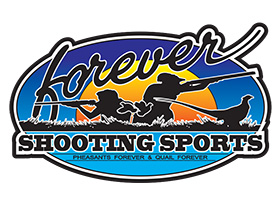 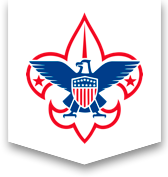 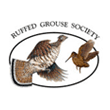 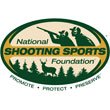 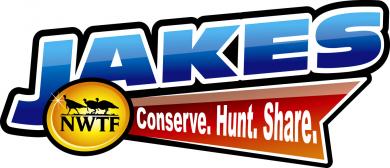 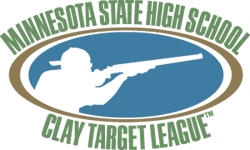 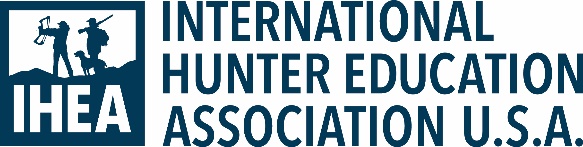 Support for National 4H Shooting Sports Programs.
Federal started its work with youth and conservation groups in 1937 when it founded the 4H Conservation Camps.  We have built on that base, developing brand loyalty in young shooters, hunters and conservationists.
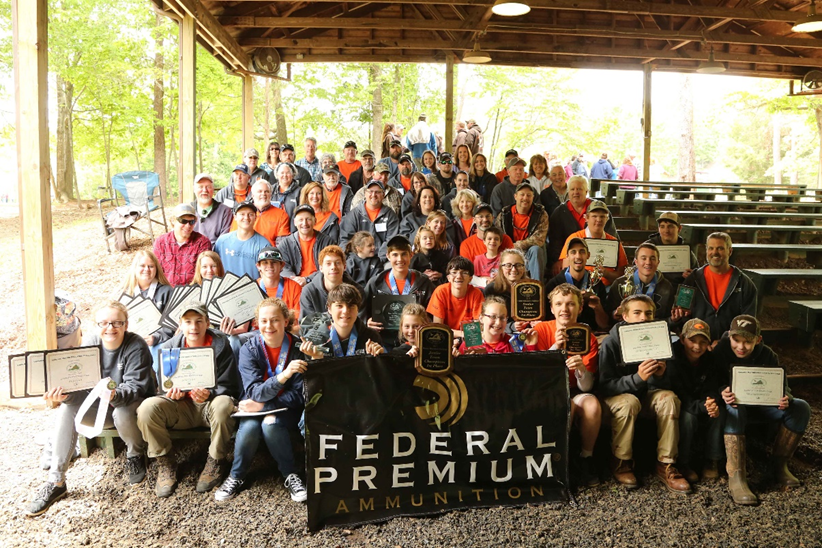 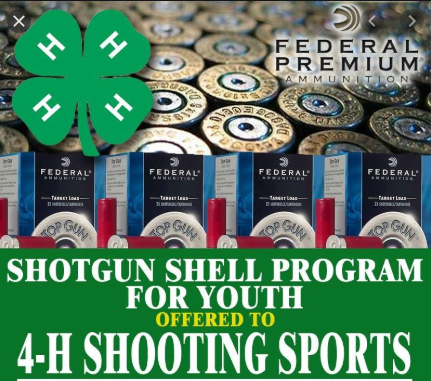 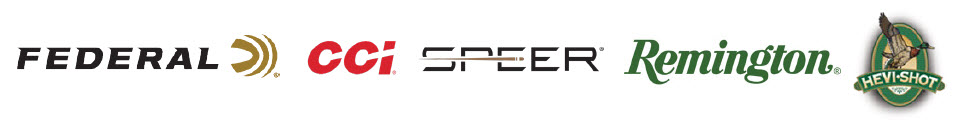 Conservation Support
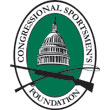 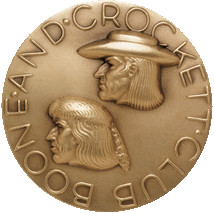 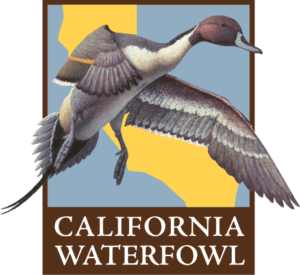 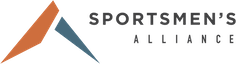 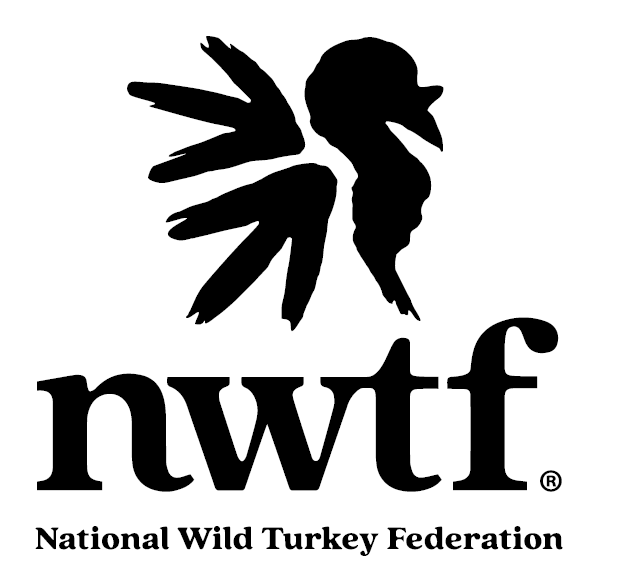 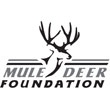 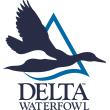 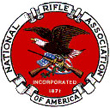 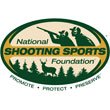 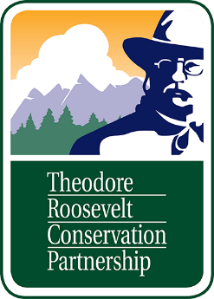 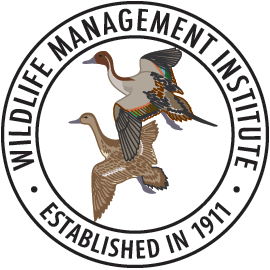 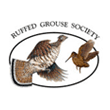 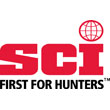 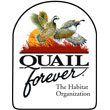 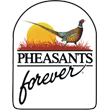 Funding Conservation in AmericaPittman Robertson Tax
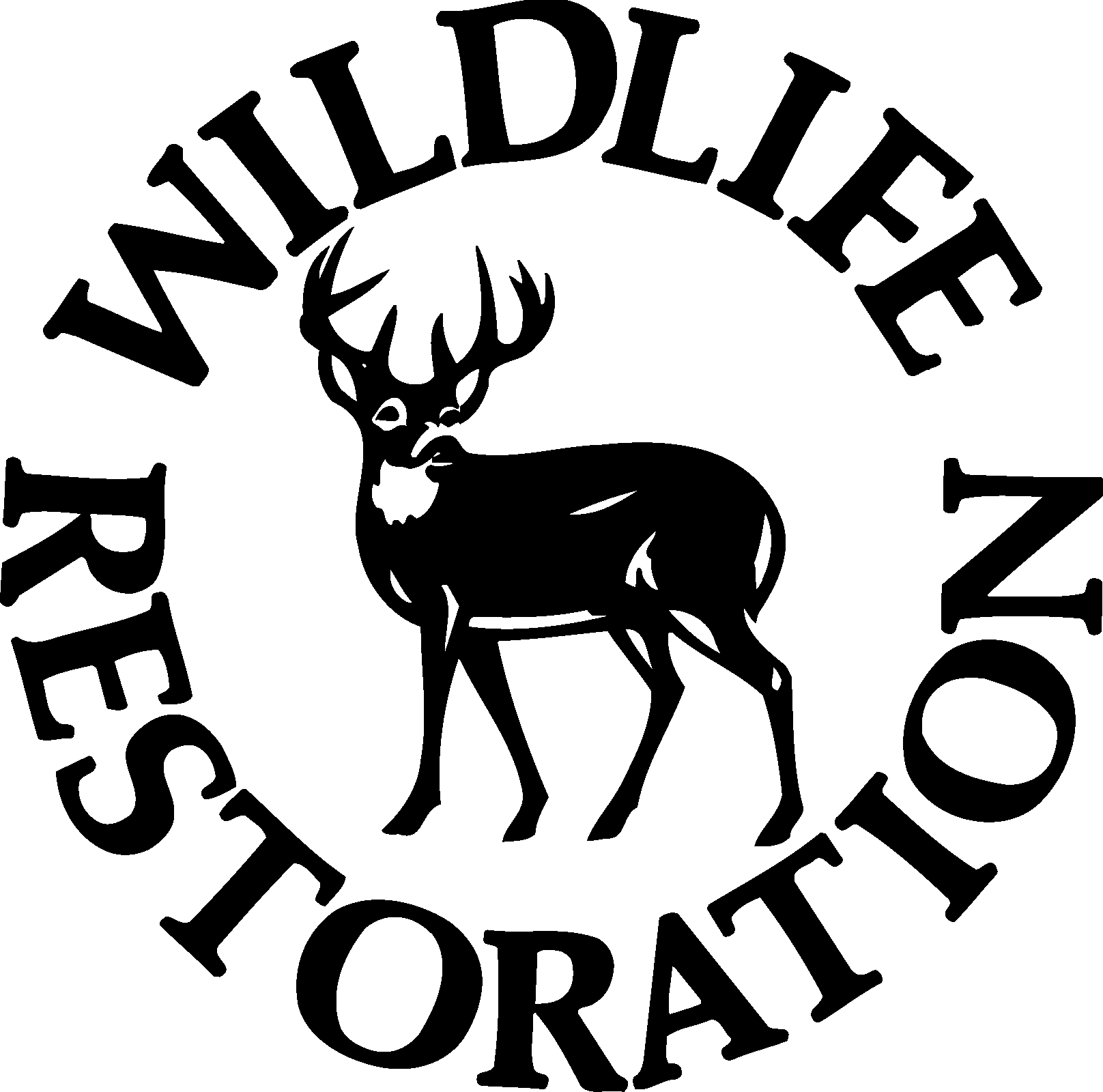 You are supporting Wildlife Conservation every time you pull the trigger!

11% tax on ammo
11% on long guns
10% on pistols


*GUNS
*FINISHED AMMO
*ARCHERY GEAR

NOTHING ELSE PAYS THIS TAX!
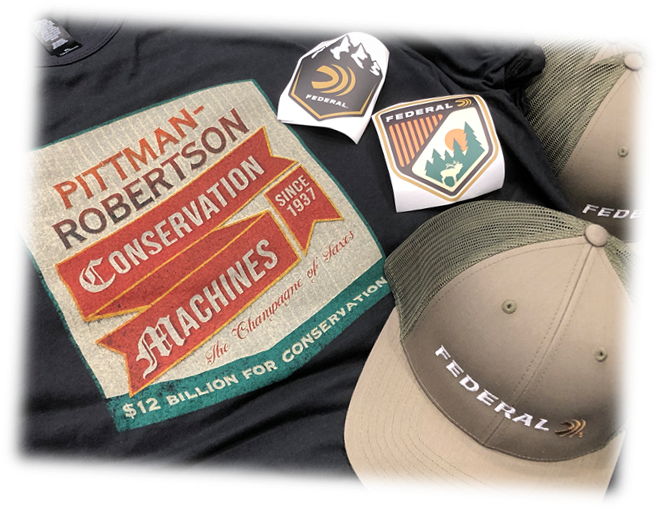 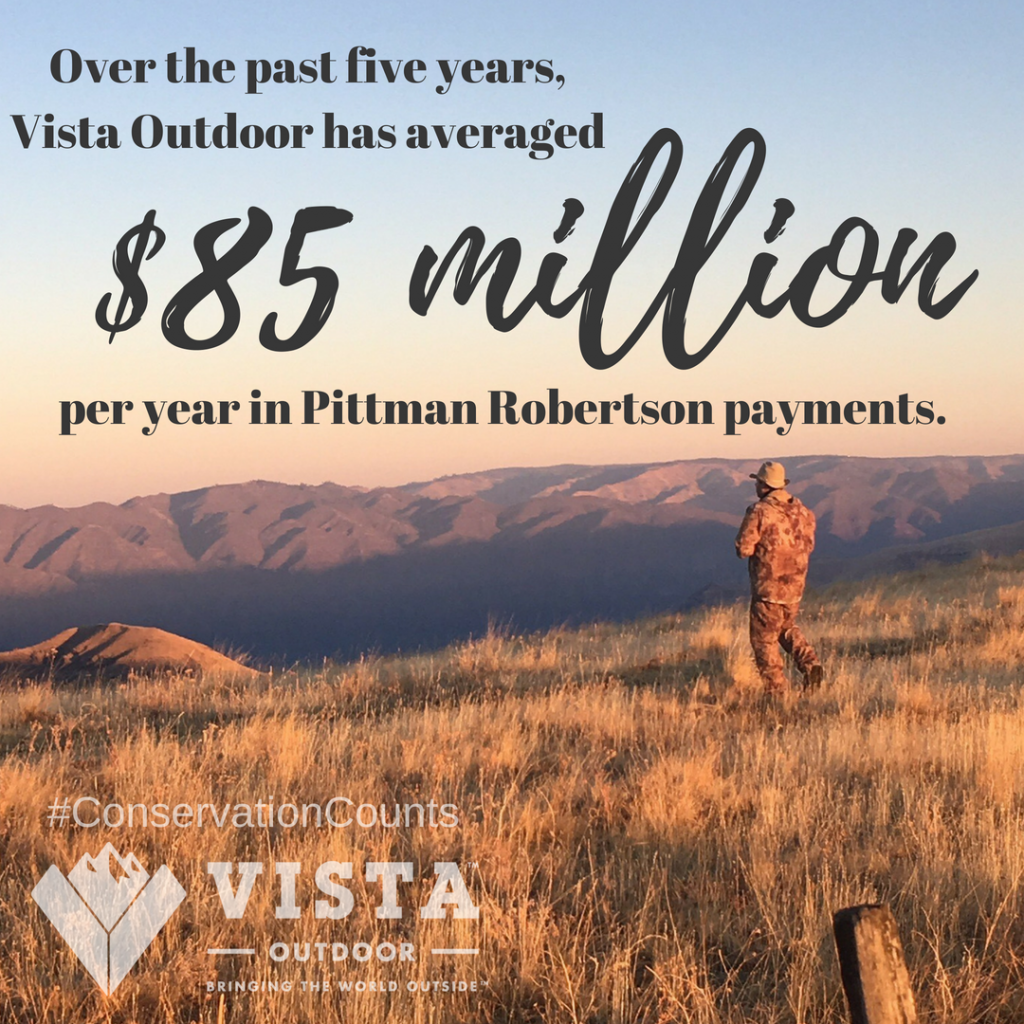 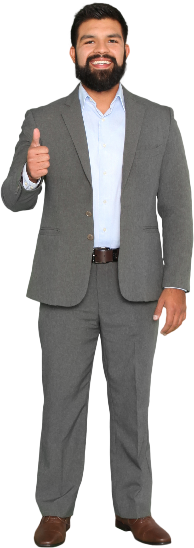 “WHY” are we here?
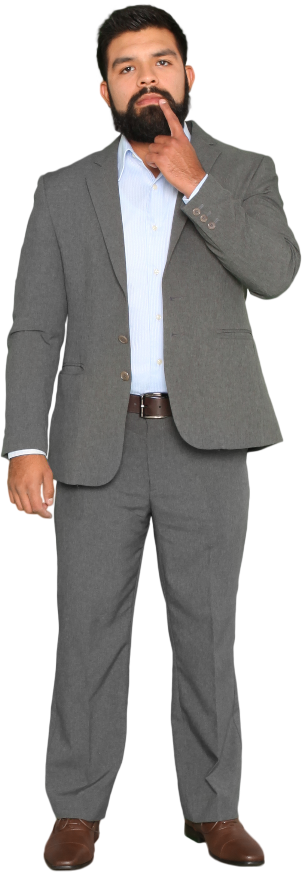 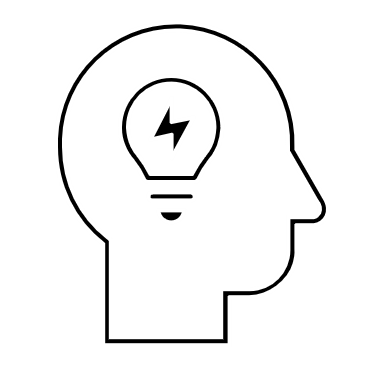 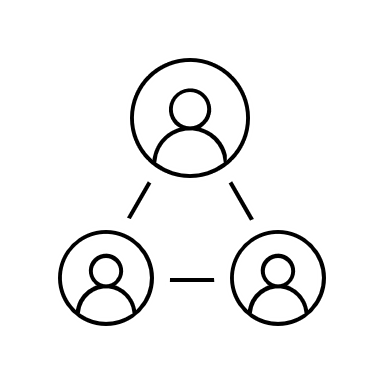 GROWTH FOR ORGANIZATIONS
 


-  Participation Numbers Increasing?
 - Number of Training Courses?
 - Funding Increases?
 - Finding, Keeping and Supporting Partnerships?
 - ALL OF THE ABOVE?
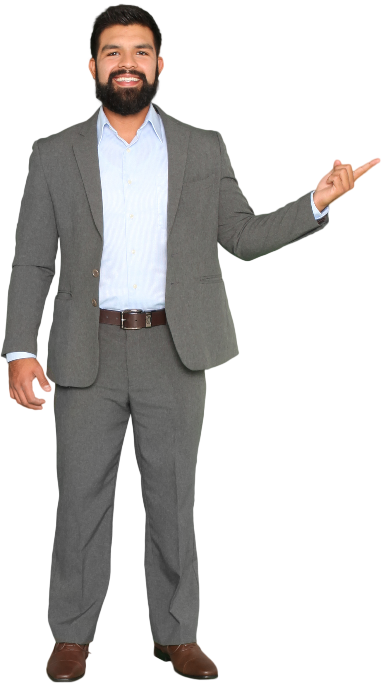 Simple: Listen to Dennis
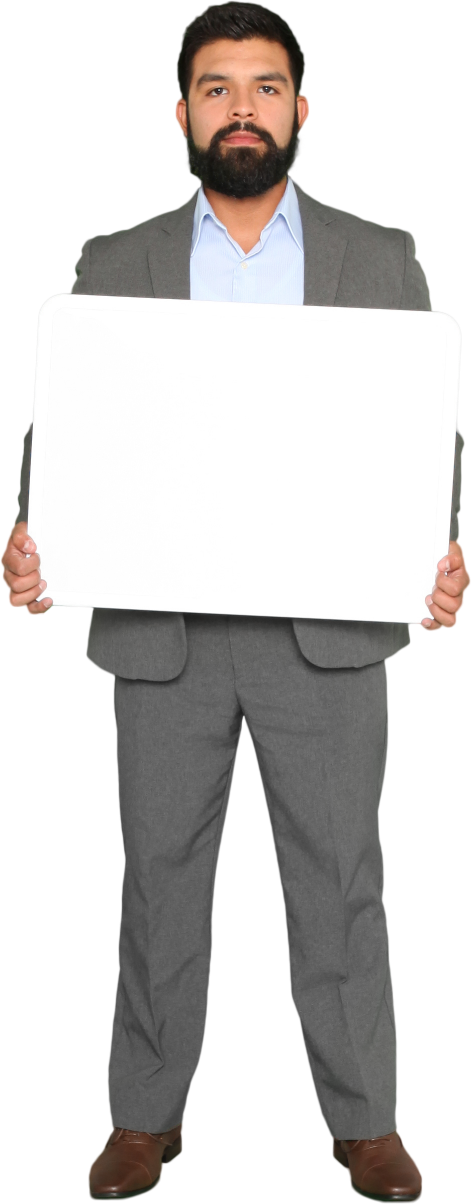 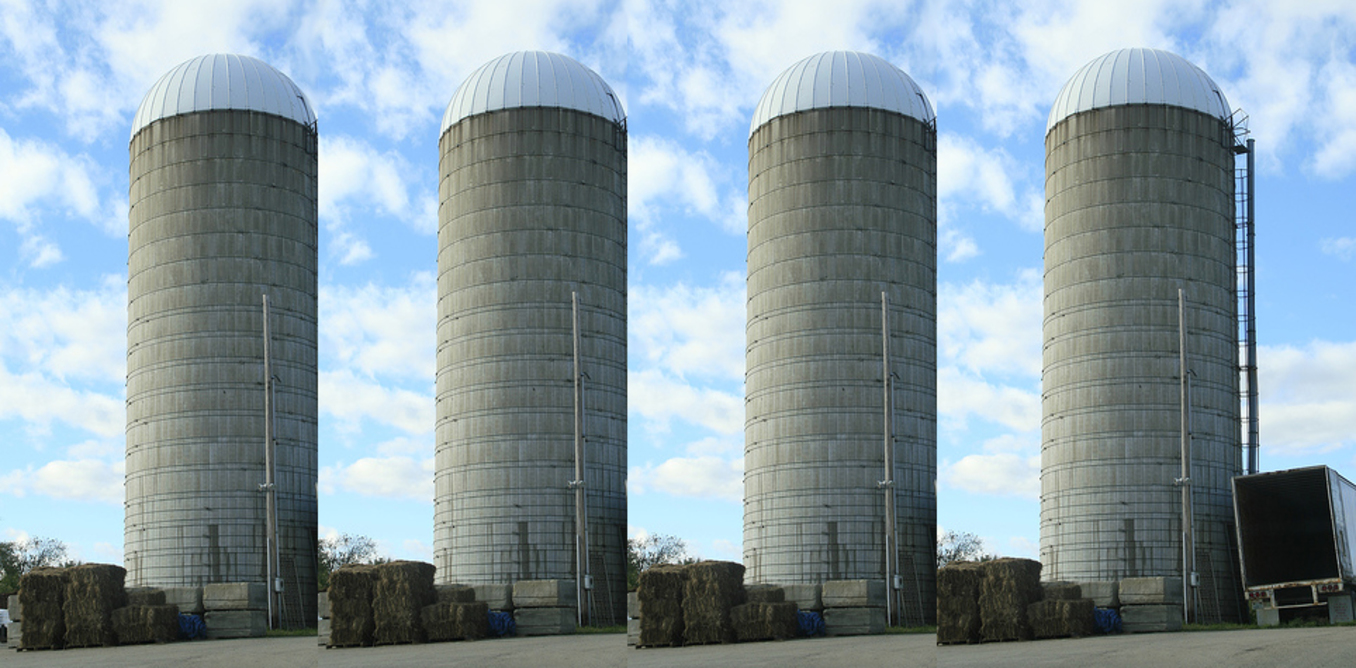 Break Down the Silos
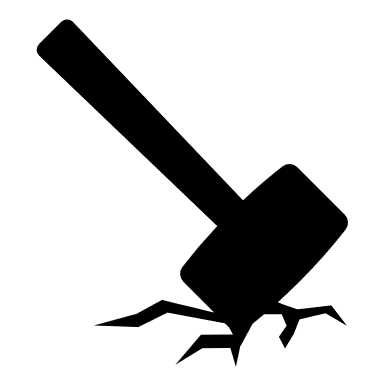 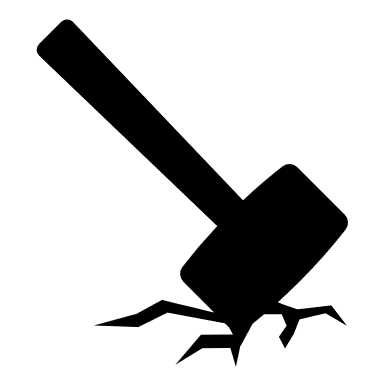 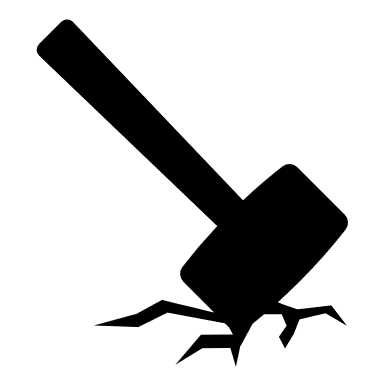 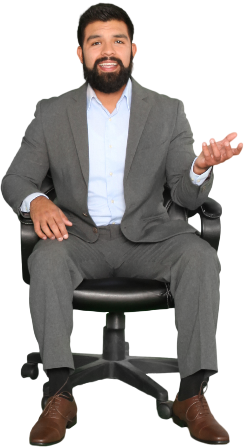 From Dennis’s Desk
Positive Attitude – Always smile, keep your head up, keep needle north…
Communication – Be open, be clear, be consistent, be bold…
Persistence – Never give up, keep moving, keep trying, be respectful…
Education – Always learn, be open to new things, diversify if needed…
Experience – Always try to bring in locals to assist and limit the “know it all's”
Dream – Set obtainable goals as well as stretch goals, never be satisfied…
Professional – Create a professional program and your program will flourish
Jon Zinnel
Conservation & Youth Shooting Sports Program Manager
Federal, Remington, HEVI-Shot & CCI Ammunition
Jon.Zinnel@VistaOutdoor.com
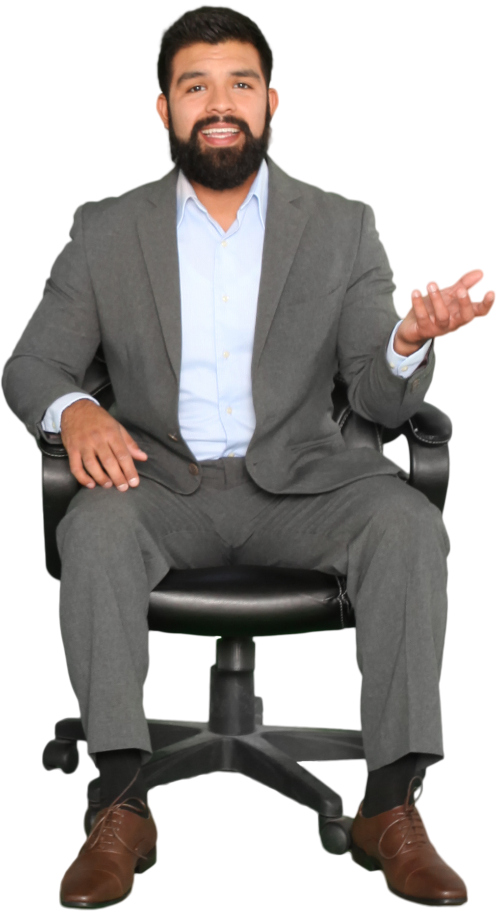 Questions?
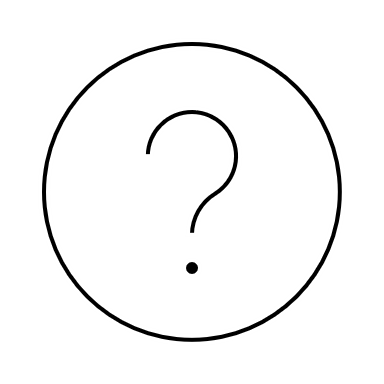